УПРАВЛЕНИЕ ОБЩЕГО И ДОШКОЛЬНОГО ОБРАЗОВАНИЯ
АДМИНИСТРАЦИИ ГОРОДА НОРИЛЬСКА 
МУНИЦИПАЛЬНОЕ БЮДЖЕТНОЕ ОБЩЕОБРАЗОВАТЕЛЬНОЕ  УЧРЕЖДЕНИЕ «СРЕДНЯЯ ШКОЛА № 9»
КОНСУЛЬТАЦИЯ ДЛЯ РОДИТЕЛЕЙ«РАЗВИТИЕ ПОЗНАВАТЕЛЬНЫХ СПОСОБНОСТЕЙ У УЧАЩИХСЯ МЛАДШИХ КЛАССОВ»
Учитель-дефектолог МБОУ «СШ № 9»
Калинина Елена Александровна
Норильск, 2020
ПОЗНАВАТЕЛЬНАЯ ДЕЯТЕЛЬНОСТЬ
Познавательная деятельность – это форма проявления познавательных потребностей к учебной деятельности, к приобретению знаний, к науке.
Познавательные способности – это свойства интеллекта, которые обнаруживают себя при решении задач (проблем)
ОЩУЩЕНИЯ И ВОСПРИЯТИЕ
ВНИМАНИЕ
ВООБРАЖЕНИЕ
ПОЗНАВАТЕЛЬНЫЕ ПРОЦЕССЫ
ПАМЯТЬ
МЫШЛЕНИЕ
Учащийся в процессе познавательной деятельности совершает отдельные действия: слушает объяснение учителя, читает учебник или дополнительную литературу, решает задачи, выполняет различные задания и т.д. Каждое из указанных действий можно разложить на отдельные психические процессы: ощущение, восприятие, представление, мышление, память, воображение.
ОЩУЩЕНИЯ
Ощущение – важнейшее проявление общебиологического свойства живой материи – чувствительности. Оно является первичной формой психической связи организма со средой. Органические ощущения соотнесены с объектами внешнего мира, рождают желания, служат источником волевого импульса. Ощущения обеспечивают жизнедеятельность человека
КЛАССИФИКАЦИЯ ОЩУЩЕНИЙ 
Зрительные 
Слуховые
Вибрационные (отражают колебания упругой среды)
Обонятельные 
Вкусовые 
Кожные (тактильные, температурные, болевые)
Статистические (гравитационные)
Кинестетические
Органические (голод, жажда, боль)  

РАЗВИТИЕ ОЩУЩЕНИЯ 
защищенности  
спокойствия 
уверенности в себе
богатства положительных эмоций
www.themegallery.com
ВОСПРИЯТИЯ
Развитие восприятия составляет основу умственного развития ребенка. От того, насколько полно ребенок научился воспринимать объекты, предметы, явления действительности, оперировать этими знаниями, зависит процесс его «вхождения» в окружающий мир.
Сенсорное воспитание предполагает обогащение чувственного опыта ребенка через совершенствование работы всех видов анализаторов: слухового, осязательного, вкусового.
ВИДЫ ВОСПРИЯТИЯ
Зрительное 

Слуховое

Тактильно-двигательное
 
Восприятие формы, величины и цвета 

Восприятие пространственно-временных отношений 

Восприятие особых свойств предметов через развитие осязания, обоняния, барических ощущений, вкусовых качеств
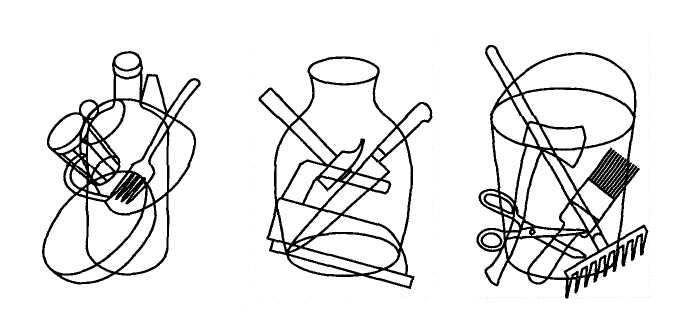 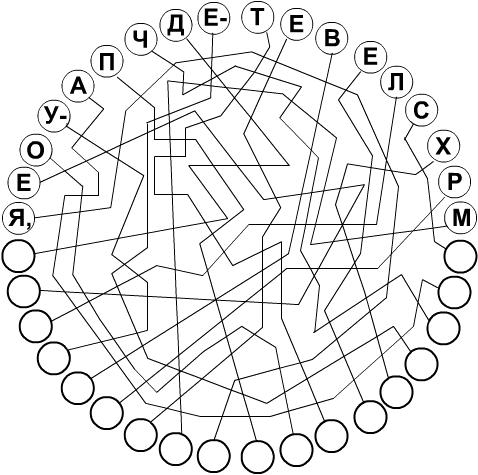 РАЗВИТИЕ ВОСПРИЯТИЯ
Сенсорные эталоны – это оперативные единицы восприятия, идеальные образы, хранящиеся в памяти человека. Такими эталонами могут быть форма, цвет, величина, вес, высота звука и др.
Формирование чувства времени способствует овладению навыками пользования часами, использование календаря, наблюдения за изменениями в природе.
Полноценное восприятие произведений искусства приходит не само по себе, а в результате обучения. Развитию художественного восприятия способствует расширение знаний об окружающем мире, непосредственное общение с природой, знакомство с произведениями искусства.
На основе восприятия человека человеком строятся отношения между людьми. Как дети воспринимают своих сверстников. Сначала они оценивают их по качествам, связанным с отношением к учебе, с успеваемостью, добротой, дисциплинированностью, особенностями внешнего вида. С возрастом акценты смещаются на моральные качества: смелость, честность, скромность, общительность.
ИГРЫ ДЛЯ ТРЕНИРОВКИ ВОСПРИЯТИЯ
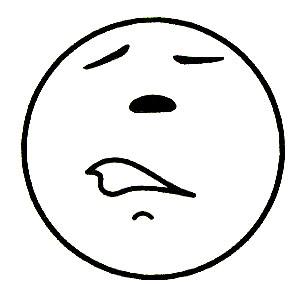 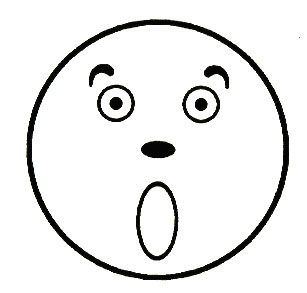 Внимание может быть направлено как на объекты внешнего мира (внешнее), так и на собственные мысли и переживания (внутреннее)
ВНИМАНИЕ
Внимание – это «та дверь, через которую проходит все, что только входит  в душу  человека из внешнего мира».
К.Д.Ушинский
Непроизвольное
Произвольное
Главной задачей в развитии внимания младших школьников есть развитие его произвольности. Чтобы научить ребенка быть внимательным, важно также развивать у него такое качество, как наблюдательность. И, наконец, необходимо также развивать и основные свойства внимания: избирательность, концентрированность, устойчивость, объем, распределяемость и переключаемость.
ИГРЫ ДЛЯ ТРЕНИРОВКИ ВНИМАНИЯ
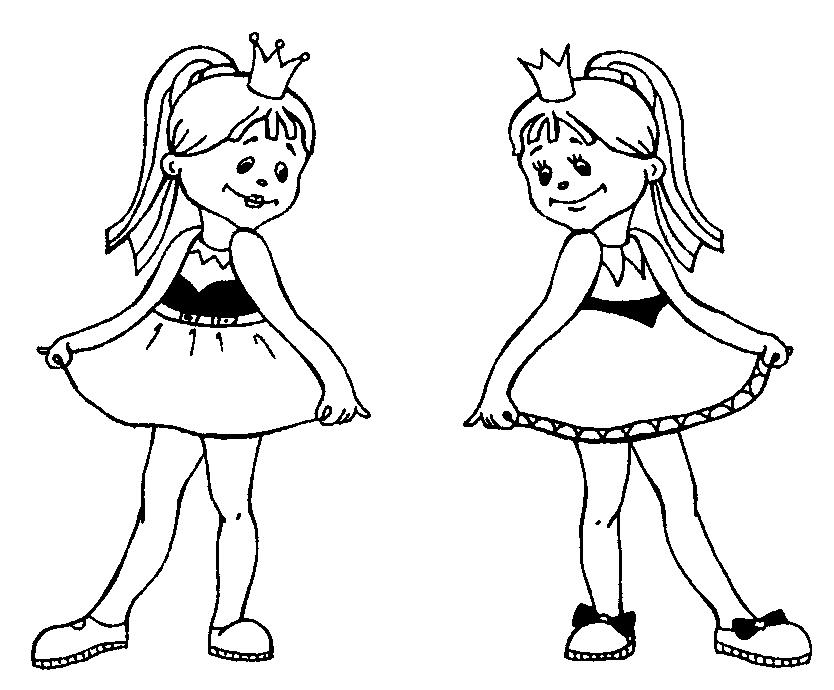 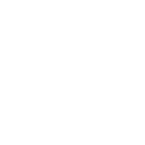 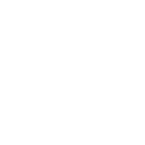 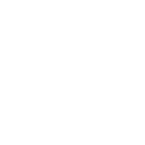 ПАМЯТЬ
В зависимости от цели деятельности – непроизвольная и произвольная
Предполагать, что человек может помнить всё, - то же самое, что предполагать, что он может удержать в своем организме все то, что когда-то съел.
Артур Шопенгауэр
По продолжительности запоминания и сохранения материала – кратковременная и долговременная
В зависимости от особенностей материала, который запоминается и воспроизводится – образная и словесно-логическая
Оперативная память обслуживает непосредственно осуществляемую человеком деятельность
www.themegallery.com
ИГРЫ ДЛЯ ТРЕНИРОВКИ ПАМЯТИ
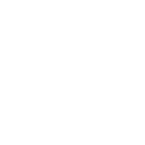 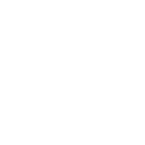 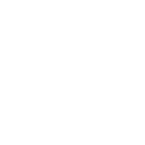 МЫШЛЕНИЕ
Важнейшая задача цивилизации – научить человека мыслить.
Т.Эдисон
Наглядно-
действенное
мышление
Абстрактно-
логическое 
мышление
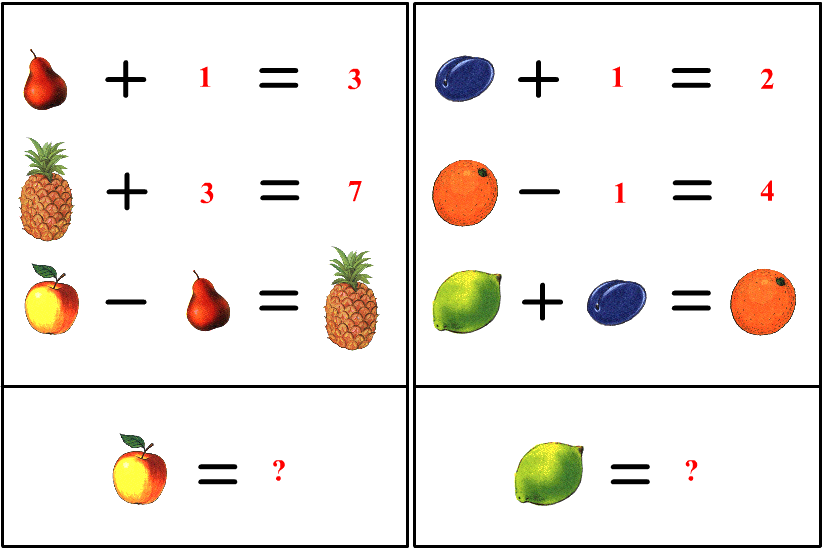 Наглядно-
образное 
мышление
www.themegallery.com
ИГРЫ И ЗАДАНИЯ ДЛЯ ТРЕНИРОВКИ ОБРАЗНОГО МЫШЛЕНИЯ
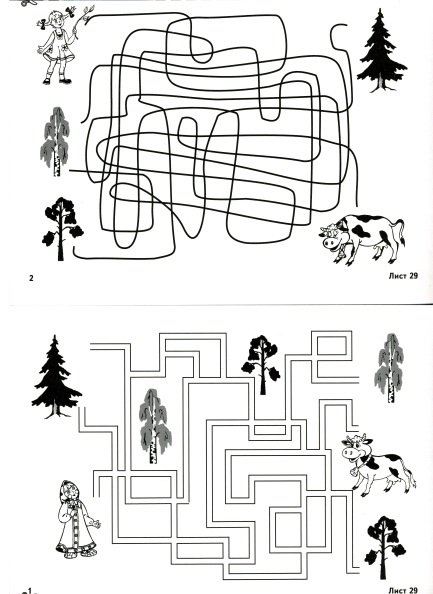 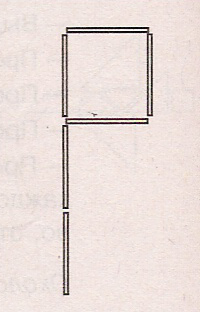 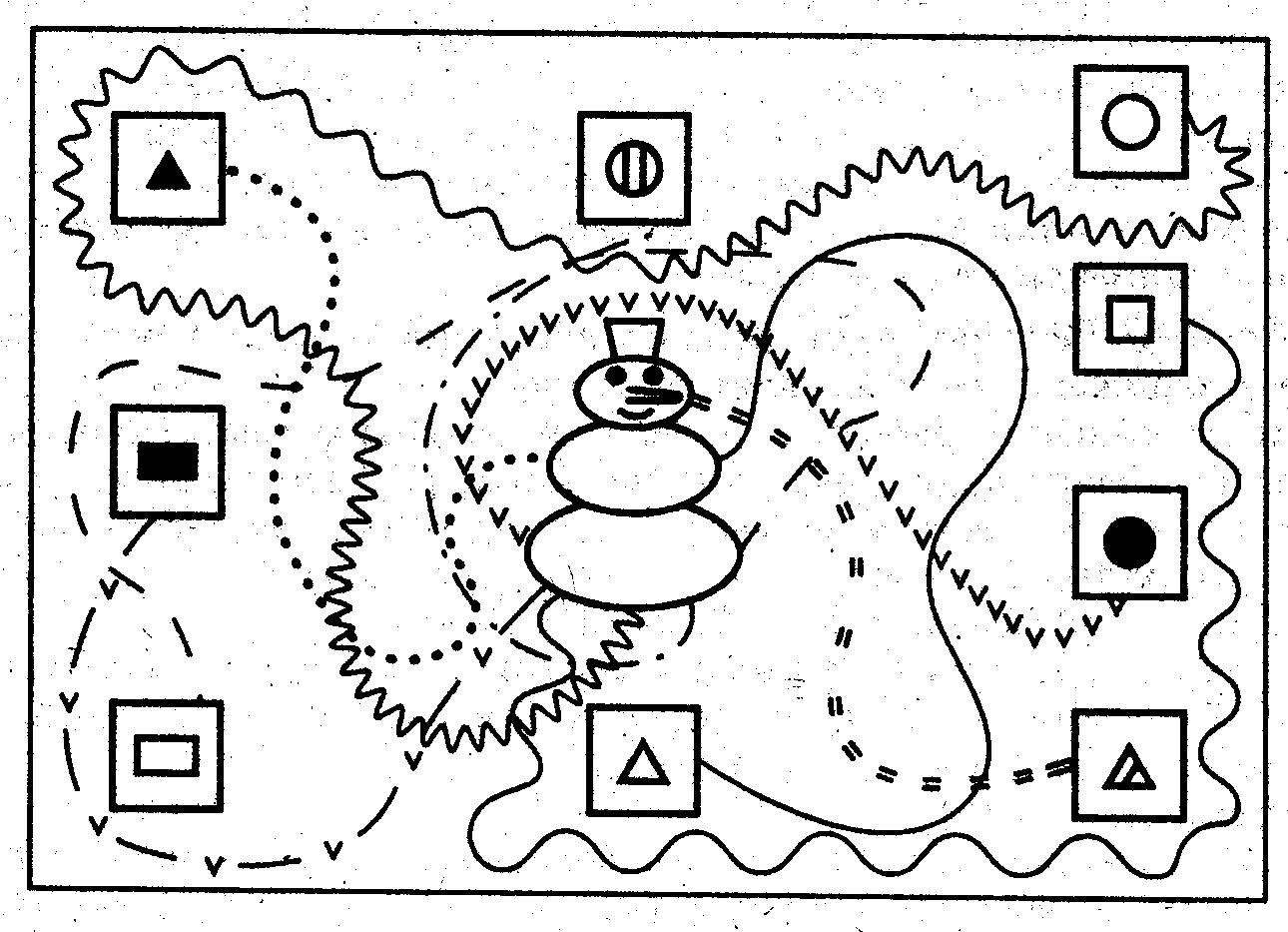 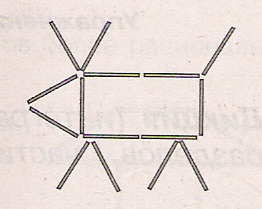 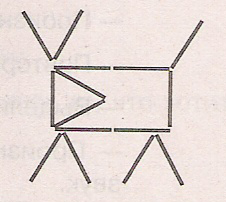 ИГРЫ И ЗАДАНИЯ ДЛЯ ТРЕНИРОВКИ                          ЛОГИЧЕСКОГО МЫШЛЕНИЯ
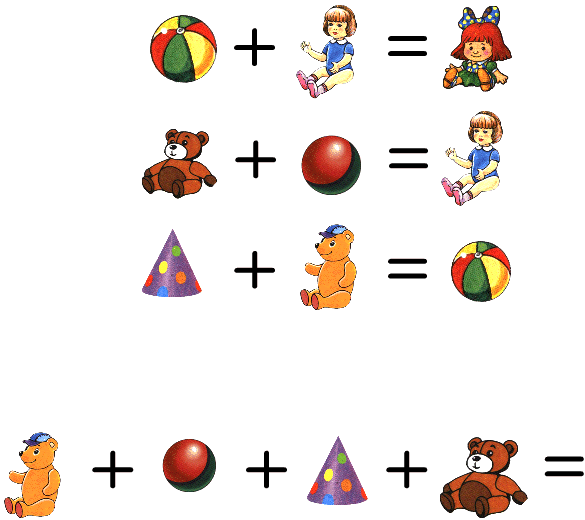 РАЗВИТИЕ ВООБРАЖЕНИЯ
Если быть абсолютно логичным, то сделать открытие нельзя.
Эйнштейн
Воображение
Пассивное
Активное
Мысленный образ
Возникает «само по себе» , без постановки специальной цели
репродуктивное (воссоздающее)
 продуктивное (творческое)
наглядность
 управляемость
ИГРЫ ДЛЯ ТРЕНИРОВКИ ВООБРАЖЕНИЯ
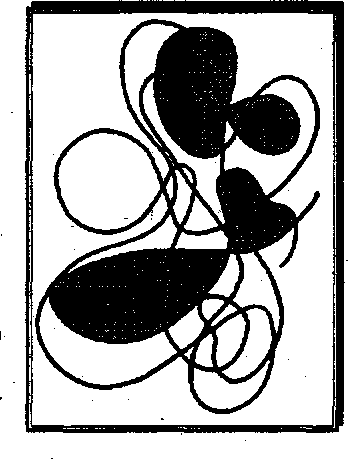 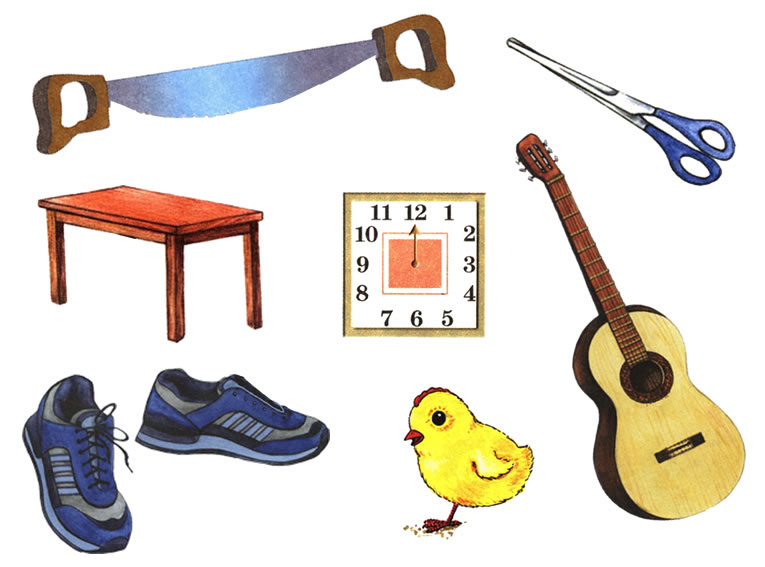 7 «ЗОЛОТЫХ» ПРАВИЛ ДЛЯ ВЗРОСЛЫХ
1
Хвалите за успехи, не ругайте за неудачи
2
Не спешите подсказывать
3
Не получается – пропусти игру
4
Пусть ребенок докажет свое решение
5
Учитывайте индивидуальность ребенка
6
Игра должна быть только в радость
1
7
Нет - насилию
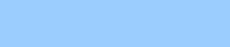 Развитие познавательных процессов у учащихся полезно в любом возрасте (как для детей с нормальным онтогенетическим развитием, так и для детей с отставанием в развитии), однако оптимальным следует считать младший школьный возраст, когда ряд высших психических функций находится в сенситивном периоде развития.
УВАЖАЕМЫЕ РОДИТЕЛИ!
ИГРАЙТЕ В ИГРЫ С ДЕТЬМИ.
ЖЕЛАЮ ТВОРЧЕСКИХ УСПЕХОВ!